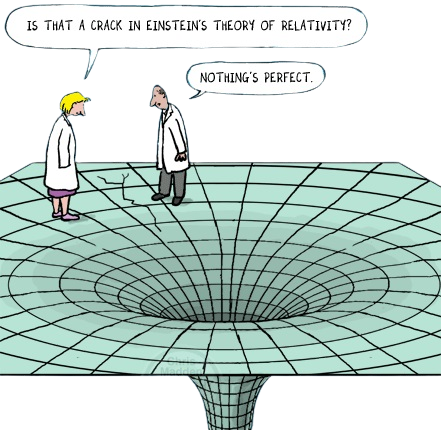 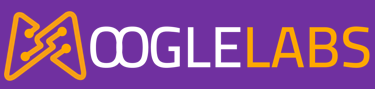 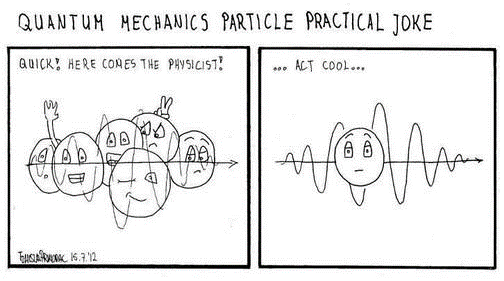 Quantum ComputingTouching the Basics!
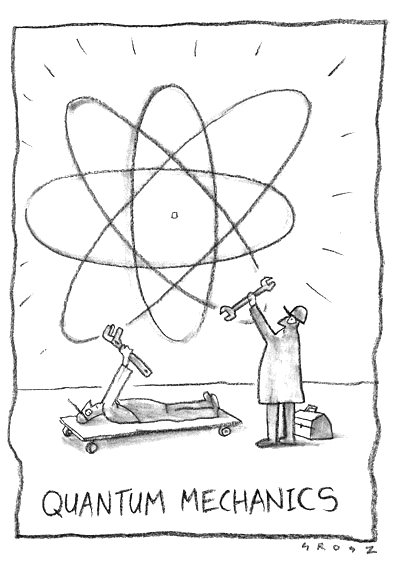 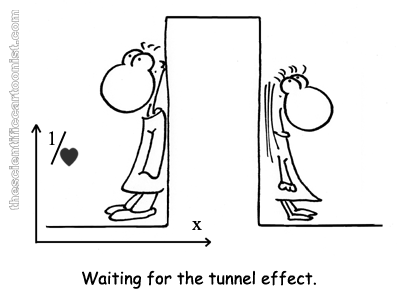 Saomya Chaudhury
12/8/2022
1
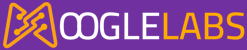 MOOGLELABS - SERVICES
Decoding Innovation In AI/ML, Blockchain, DevOps and Data Science
Many organizations are afraid to take the leap toward AI/ML, Blockchain, DevOps, and Data Science. MoogleLabs makes the journey streamlined and smooth for you. Founded by seasoned IT experts, the company has the resources to help your business embrace new-age technology. 
At MoogleLabs, we help you compete effectively by leveraging cutting-edge technology and in this endeavor, we have a talented team, which is certified in the technologies it works on.  We have transformed businesses with our deep understanding of technology that can be utilized for various industries. The company is known for building a great client-business relationship by being transparent throughout the whole journey. MoogleLabs is always ready to better itself to provide the best services to its clients.
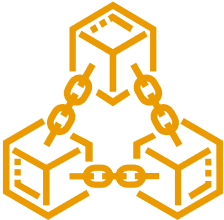 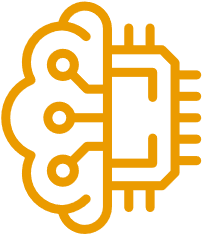 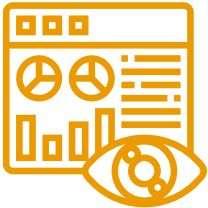 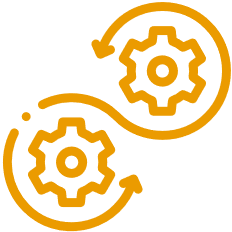 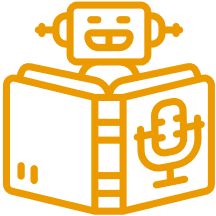 Artificial Intelligence
Machine Learning
Data Science
Blockchain
DevOps
Uncover hidden stories in data and turn it into maximized revenue opportunities using qualitative and quantitative data processing techniques.
We specialize in DevOps managed services including CI/CD, Infrastructure Management, Cloud Managed Services, DevSecOps, and AI Ops.
We help you build a secured decentralized solution for Smart Contracts, Crypto-token and NFT Marketplace.
Our Applied AI brings roadmap to scale enterprise-grade solutions, with the power of analytics, automation and next-level computing.
Scale up your business with future-ready ML-powered applications integrated with AR/VR, image & video analytics.
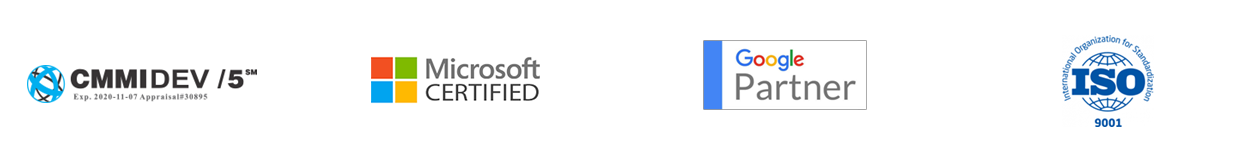 12/8/2022
2
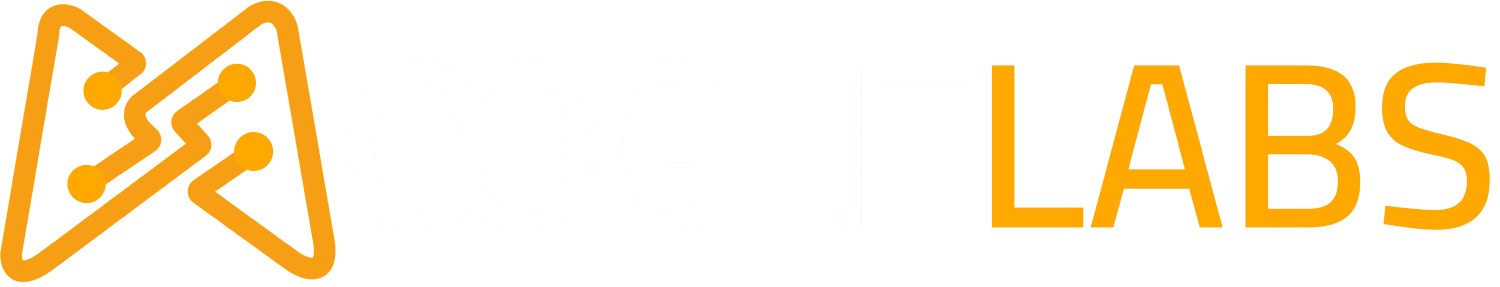 “To unlock the secrets of the UNIVERSEone must think in terms ofEnergy, Frequency & Vibration”Nikola Tesla
12/8/2022
3
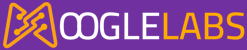 The world from Newton’s glasses(Classical Mechanics)
Proposed by Sir Issac Newton in 1687 in his legendary book ‘Naturalis Principia Mathematica’.
Applicable to ‘Macro’ scopic objects (humans, spaceships, planets, stars).
Highly accurate results for large–scale objects.
Speeds involving way less than the speed of light!
NOT applicable for extremely small particles (electrons). Why?
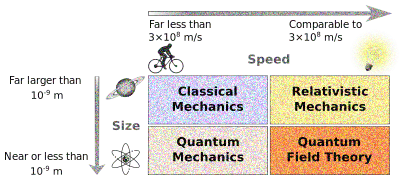 12/8/2022
4
[Speaker Notes: Naturalis Principia Mathematica – will talk about Calculus. More specifically: Gradient Descent. Local Minimum.
Because electrons move at very high speeds.
Credits: https://www.clearias.com/classical-mechanics-vs-quantum-mechanics/]
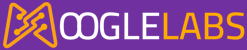 The SCALE of physical objectsHow much do we know?
12/8/2022
5
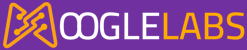 Quantum Timeline
End of 19th Century
General consensus that all important laws of physics are discovered; remaining work is essentially “housekeeping”
1920's: Birth of Quantum Mechanics
Werner Heisenberg, Max Born, Albert Einstein, Erwin Schrödinger, Niels Bohr...
1927
Fifth Solvay International Conference on Electrons and Photons
1940’s
Birth of computer science (Alan Turing, Alonzo Church)
1982
Richard Feynman points out the intrinsic difficulties in making predictions on quantum systems (‘simulating quantum systems”); he suggests that building computers based on quantum mechanics could solve this problem.
1996
Discovery of a wide class of quantum error-correcting codes (CSS codes) by Robert Calderbank and Peter Shor, and Andrew Steane.
2001
First quantum factoring (15=3x5)
2011
D-Wave announces a quantum annealing device, called D-Wave One. This is the first commercially available quantum computing device (but not a universal quantum computer)
2019
Google announces Quantum Supremacy
12/8/2022
6
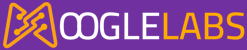 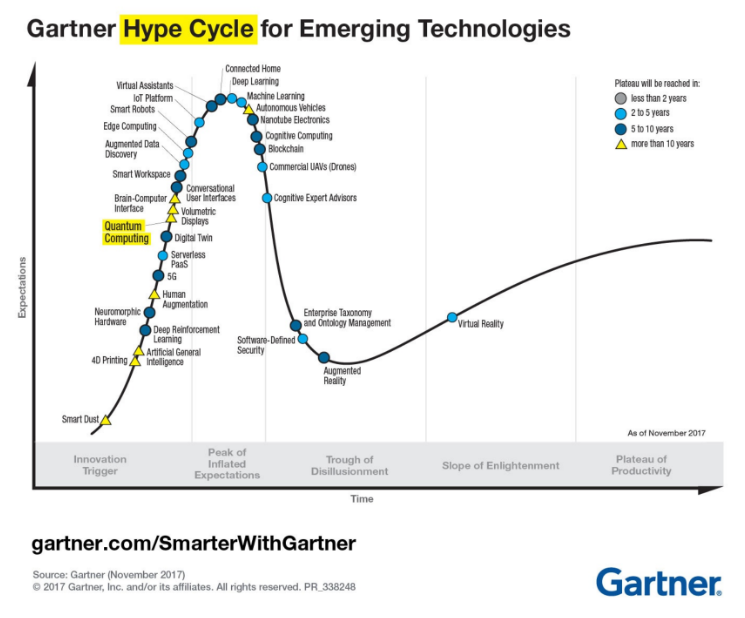 12/8/2022
7
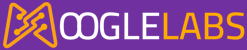 ATOMS and their REPRESENTATION…
12/8/2022
8
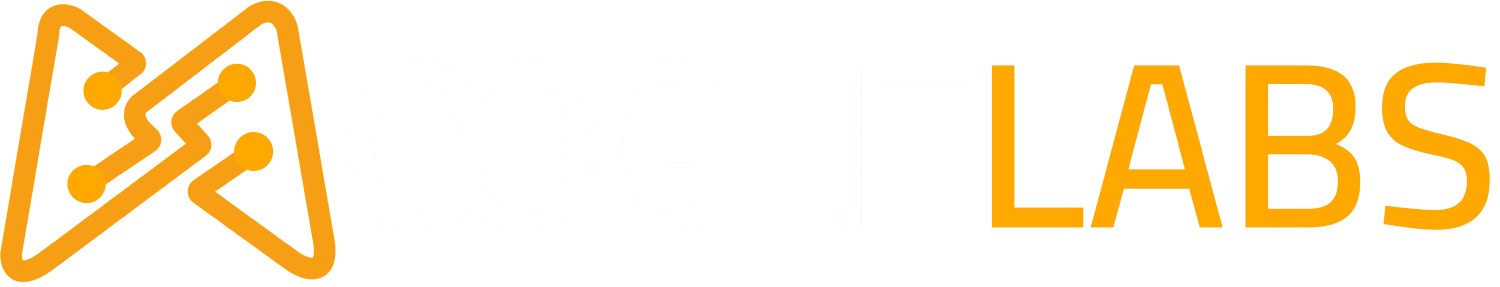 Isn’t it a representation like this?
12/8/2022
9
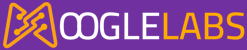 Enter the strange world of
‘Quantum Mechanics’
But wait – Is it complete? Well ‘NO’
Why? Elementary particles have ‘Dual Nature’ (thanks to De – Broglie):
Particle
Wave
Important characteristics that must be explained:
Position
Velocity
Energy
Probability
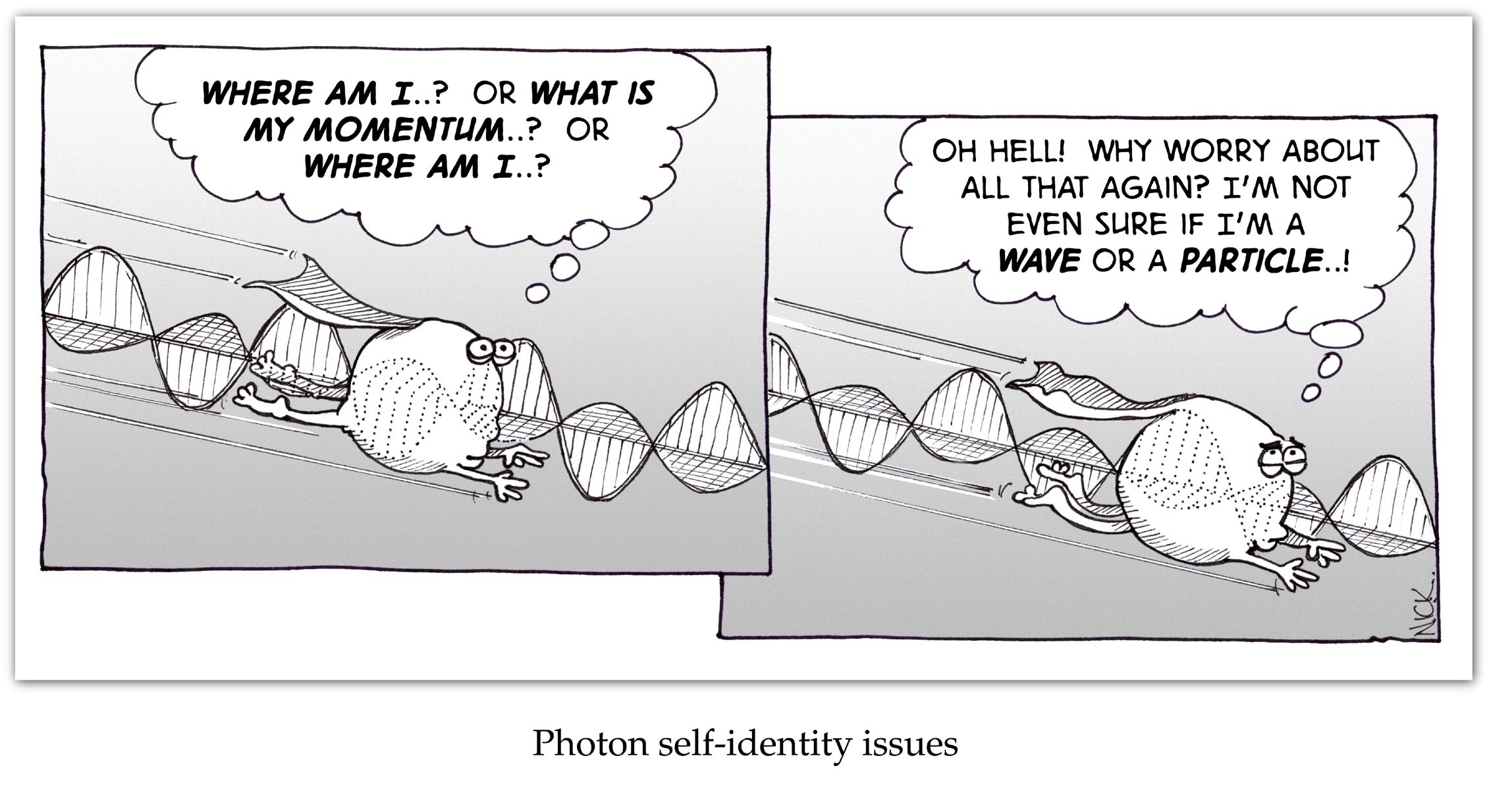 12/8/2022
10
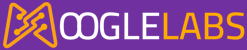 So how do atoms ‘REALLY’ look like?
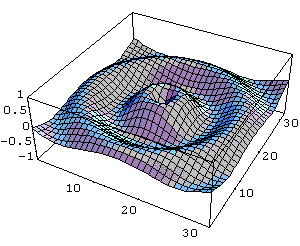 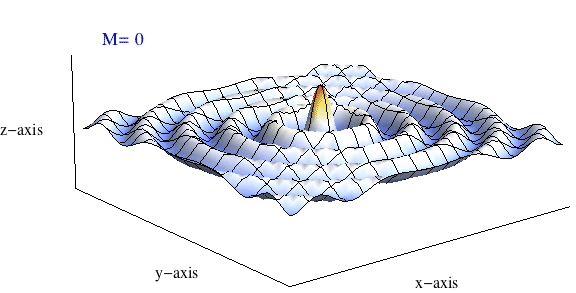 12/8/2022
11
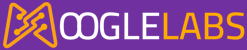 Classical vs Quantum – A war far from over!
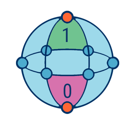 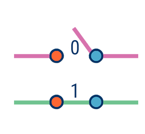 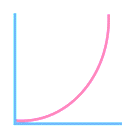 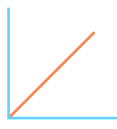 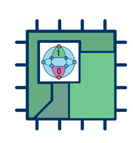 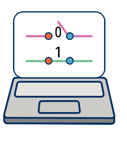 12/8/2022
12
[Speaker Notes: Complex Probability Amplitudes]
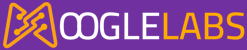 Bit vs Qubit Maze
12/8/2022
13
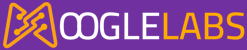 Qubit – The ‘Qu’antum Bit
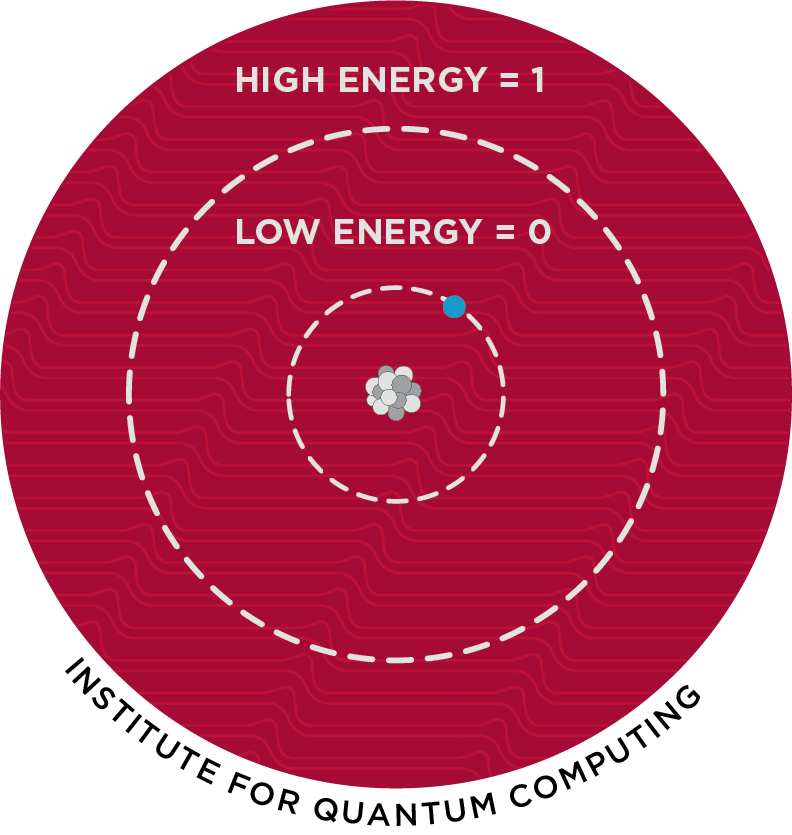 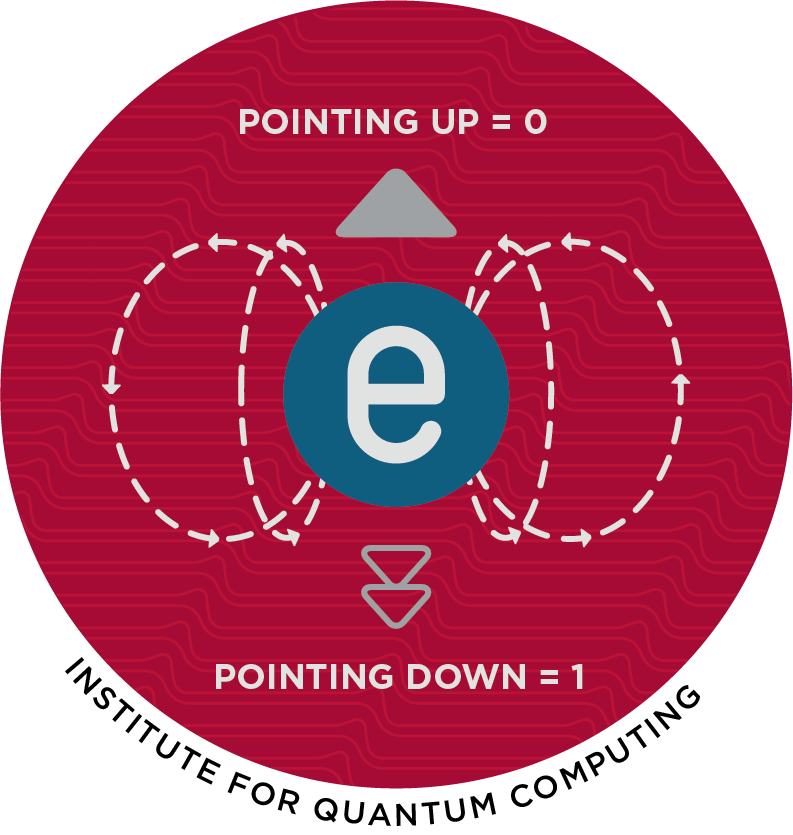 Fundamental unit that carry Quantum information.
Can be 0, 1 or 0 and 1 at the same time.

Kinds:
Spin
Ions
Photon
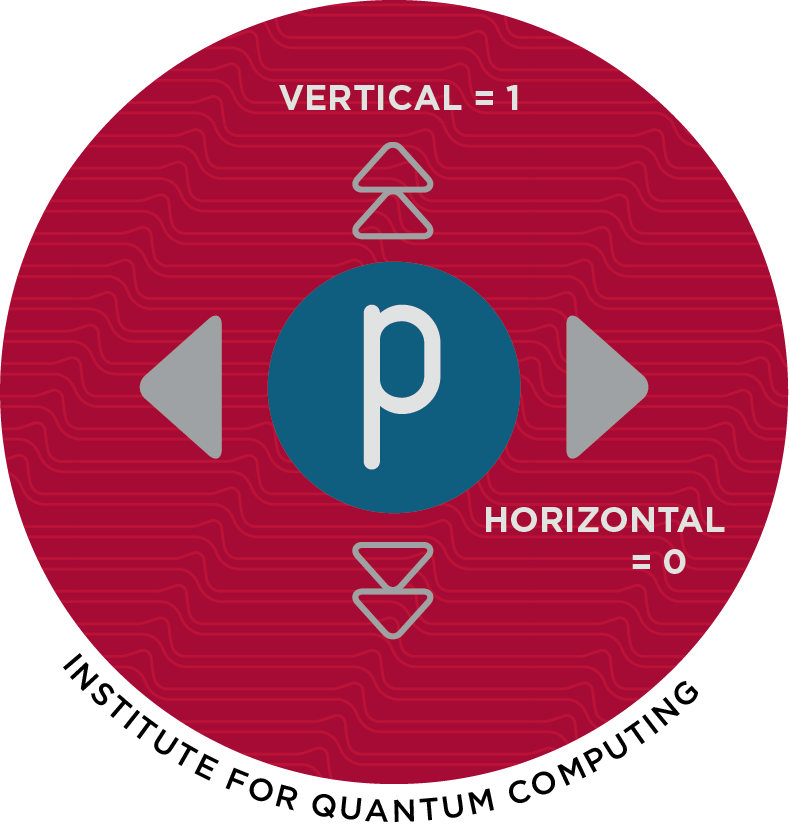 12/8/2022
14
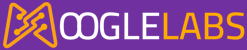 Quantum Superposition
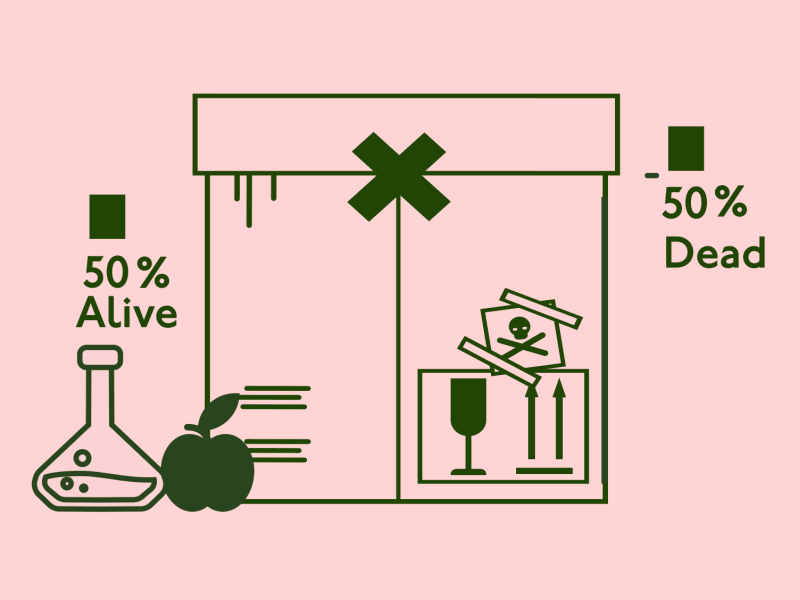 Results from dual nature of matter.
The non – zero probability of an electron to be in more than one distinct state.
So, until when it stays that way?
Until it is measured…
12/8/2022
15
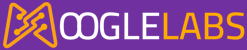 ALL POSSIBLE STATES AT ONCE!!!
Any two (or more) quantum states added together ("superposed") and the result will be another valid Quantum State
12/8/2022
16
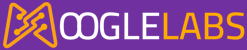 Quantum Decoherence (Inconsistence)
Increase in Qubits…
Problem!

Un – intended and unpredictable change in Qubit’s state by external interference in the system.
12/8/2022
17
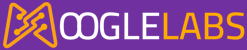 Quantum Entanglement
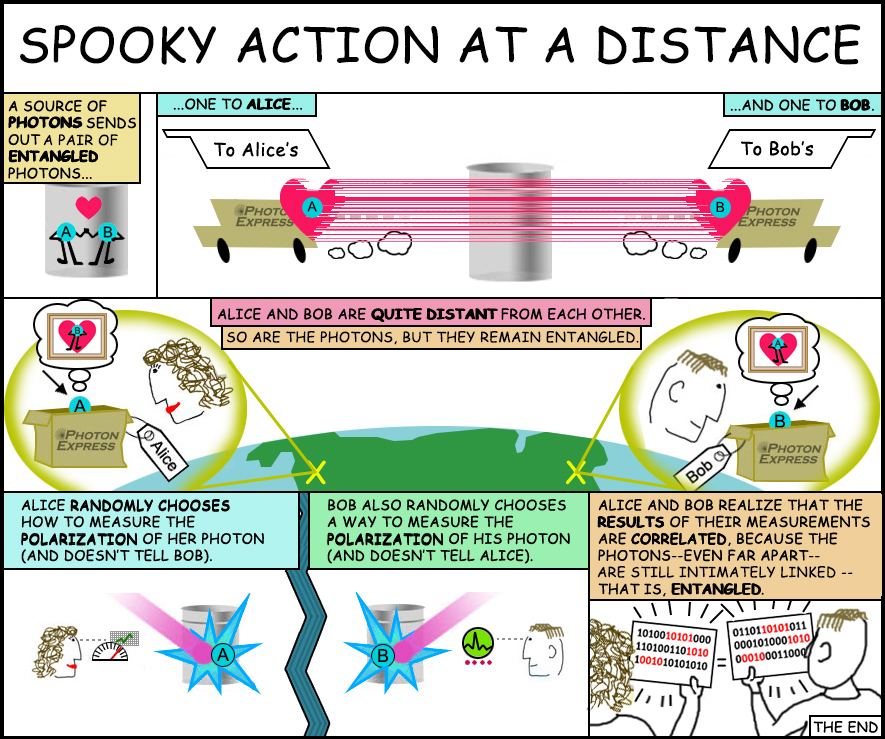 Measurement of one Qubit shall affect the measurement of other.
Without any Direct Interaction!!!
Property can be observed even if the 2 particles are far apart in space (be it Galaxies apart!)
12/8/2022
18
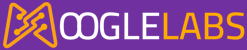 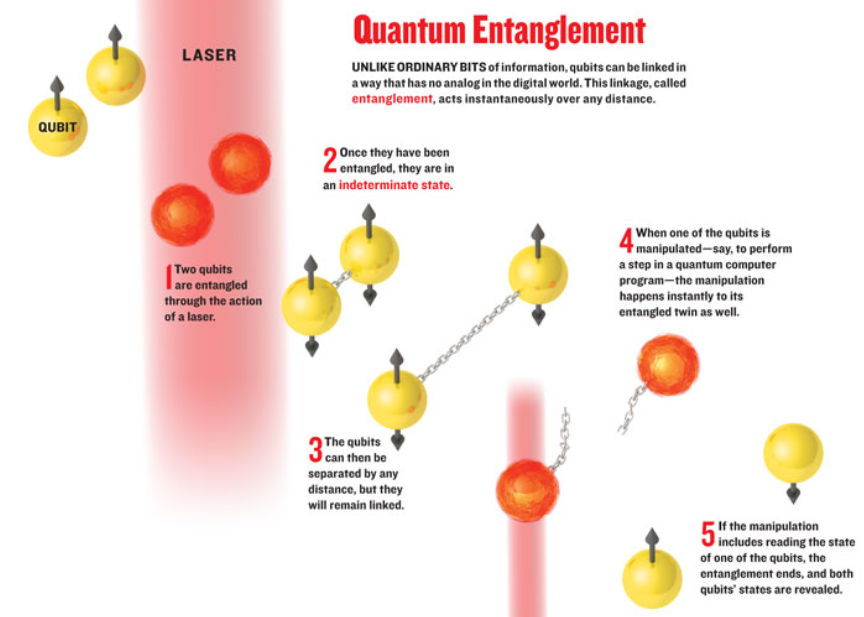 How does that happen?

2 entangled electrons existing in undecided states each hit with a photon.
Resultant is combined into a single wave and interpreted.
12/8/2022
19
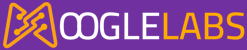 Cartoon Representation of Entanglement!
12/8/2022
20
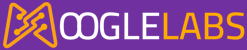 Quantum Supremacy
Also known as the Quantum Advantage
Programmable Quantum device that can solve a problem that no classical computer can solve in any feasible amount of time.
Status – Achieved
Year – 2019
Achieved by ‘Google’
Specifications: 54 Qubit processor; Name: Sycamore
Time taken by the best supercomputer – 10,000 years!
Target Achieved in 200 seconds!
Reference Paper: https://www.nature.com/articles/s41586-019-1666-5
12/8/2022
21
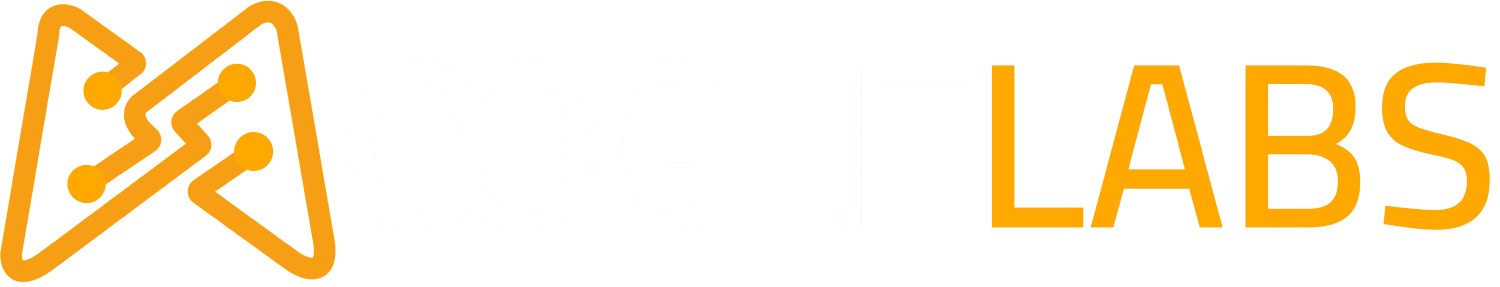 “The important thing is NEVERstop questioning!Curiosity has its own reason for Existence…”Albert Einstein
12/8/2022
22